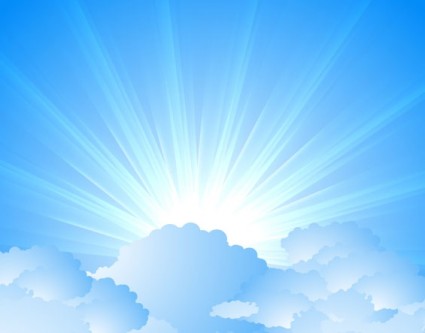 OMICS Journals are welcoming Submissions
OMICS International welcomes submissions that are original and technically so as to serve both the developing world and developed countries in the best possible way.
OMICS Journals  are poised in excellence by publishing high quality research. OMICS International  follows an Editorial Manager® System peer review process and boasts of a strong and active editorial board.
Editors and reviewers are experts in their field and provide anonymous, unbiased and detailed reviews of all submissions.
The journal gives the options of multiple language translations for all the articles and all archived articles are available in HTML, XML, PDF and audio formats. Also, all the published articles are archived in repositories and indexing services like DOAJ, CAS, Google Scholar, Scientific Commons, Index Copernicus, EBSCO, HINARI and GALE.
For more details please visit our website: http://omicsonline.org/Submitmanuscript.php
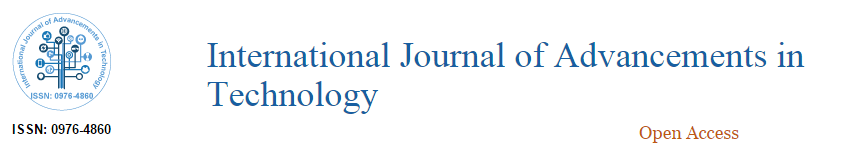 S S Iyengar
Louisiana State University
United States
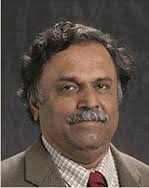 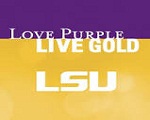 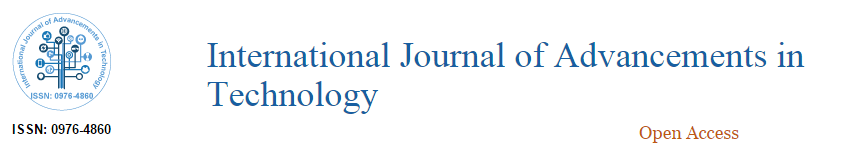 Biography
Dr. S. S. Iyengar is a leading researcher in the fields of distributed sensor networks, computational robotics, and oceanographic applications, and is perhaps best known for introducing novel data structures and algorithmic techniques for large scale computations in sensor technologies and image processing applications. Sundaraja Sitharama Iyengar is currently the Roy Paul Daniels Professor and Chairman of the Computer Science Department at Louisiana State University. 
He also heads the Wireless Sensor Networks Laboratory and the Robotics Research Laboratory at LSU. After receiving his Ph.D. degree in 1974 from Mississippi State University, Professor Iyengar has directed over 42 Ph.D. students and 100 Master’s students, many of whom are now either faculty at major universities worldwide or scientists and engineers at National Labs/Industries around the world. He has published more than 400 research papers and has authored or co-authored eight textbooks and edited 10 others. 





Cont……
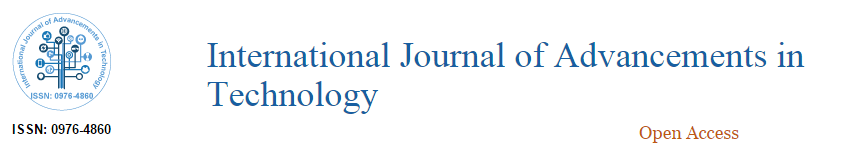 Biography
Dr. Iyengar’s cutting edge research has been funded by the National Science Foundation (NSF), Defense Advanced Research Projects Agency (DARPA), Multi-University Research Initiative (MURI Program), Office of Naval Research (ONR), Department of Energy / Oak Ridge National Laboratory (DOE/ORNL), Naval Research Laboratory (NRL), National Aeronautics and Space Administration (NASA), and the US Army Research Office (URO) as well as various state agencies and companies. Dr. Iyengar has served on US National Science Foundation and National Institute of Health Panels to review proposals in various aspects of Computational Science and has been involved as an external evaluator (ABET-accreditation) for several Computer Science and Engineering Departments across the United States. 
Furthermore, Professor Iyengar is the founding Editor-In-Chief of the International Journal of Distributed Sensor Networks and has been an Associate Editor for IEEE Transaction on Computers, IEEE Transactions on Data and Knowledge Engineering, and guest Editor of IEEE Computer Magazine. He has also edited many IEEE journals through advisory roles.
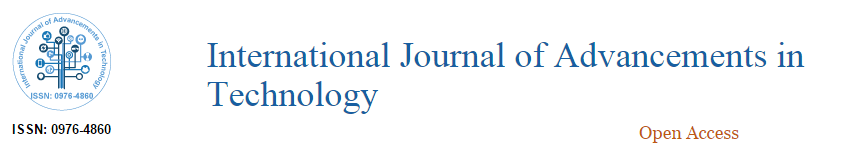 Research Interest
Sensor Networks, Network Design, Autonomous Systems, Biology and medicine, Applications.
For Upcoming Conferences
http://www.conferenceseries.com/
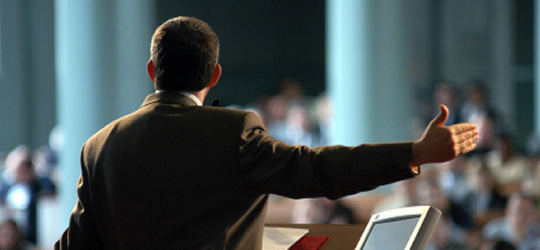 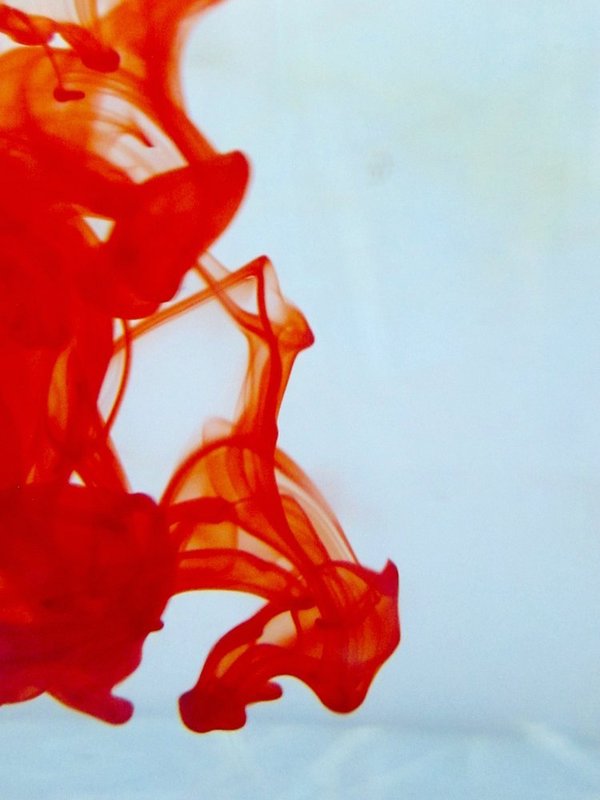 OMICS International Open Access Membership
OMICS International Open Access Membership enables academic and research institutions, funders and corporations to actively encourage open access in scholarly communication and the dissemination of research published by their authors.
For more details and benefits, click on the link below:
http://omicsonline.org/membership.php
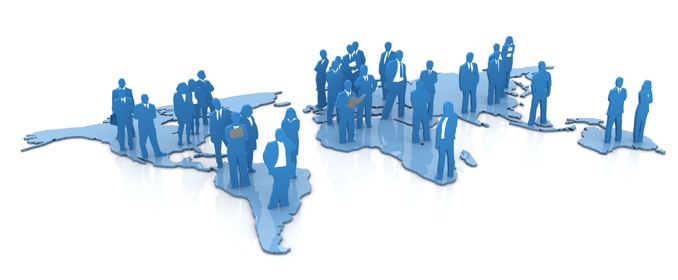